«Изменение имён прилагательных по родам»
Урок русского языка. 3 класс.
Классная работа.
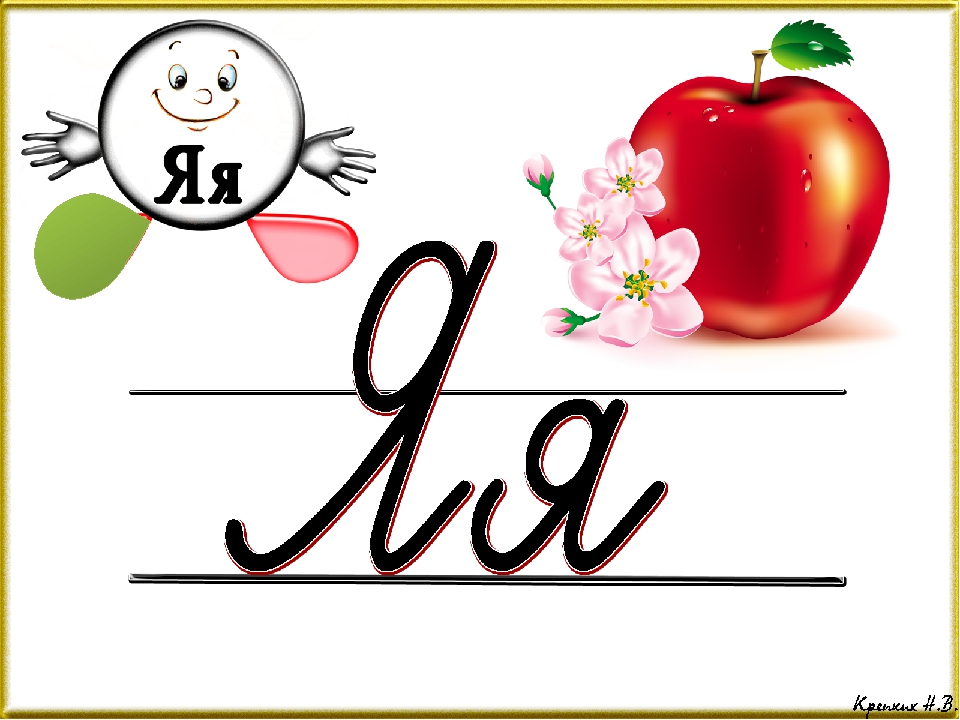 Сколько букв и звуков в слове яблоко?
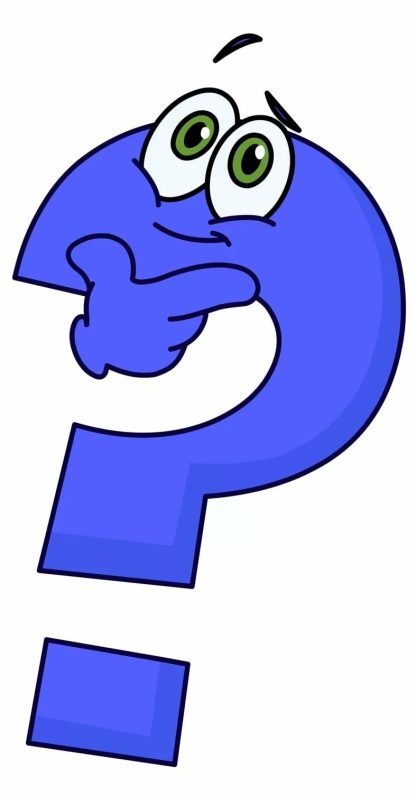 Сколько звуков и букв в слове яблоко?

Верно ли, что первый звук гласный ударный?
й
а
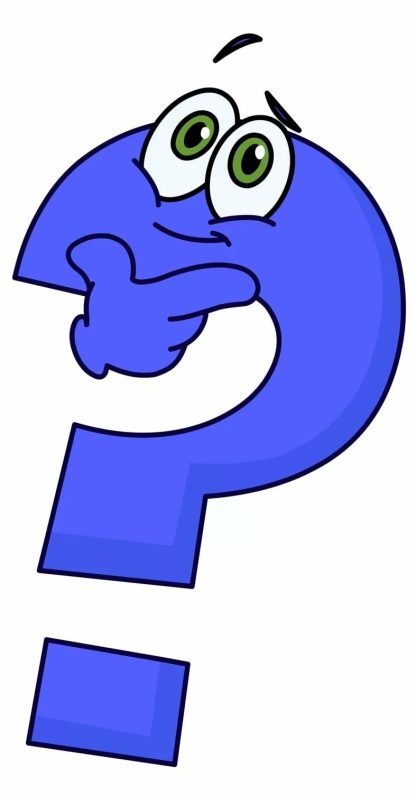 Упражнение 1
Задание: от данных слов с помощью суффиксов образуйте имена прилагательные, выделите основы и суффиксы прилагательных.
яблоко
    золото
    умный
   француз
Упражнение 1
Задание: от данных слов с помощью суффиксов образуйте имена прилагательные, выделите основы и суффиксы прилагательных.
яблоко - яблочный
    золото
    умный
   француз
Упражнение 1
Задание: от данных слов с помощью суффиксов образуйте имена прилагательные, выделите основы и суффиксы прилагательных.
яблоко - яблочный
    золото
    умный
   француз
Упражнение 1
Задание: от данных слов с помощью суффиксов образуйте имена прилагательные, выделите основы и суффиксы прилагательных.
яблоко - яблочный
    золото
    умный
   француз
Упражнение 1
Задание: от данных слов с помощью суффиксов образуйте имена прилагательные, выделите основы и суффиксы прилагательных.
яблоко - яблочный
    золото - золотистый
    умный
   француз
Упражнение 1
Задание: от данных слов с помощью суффиксов образуйте имена прилагательные, выделите основы и суффиксы прилагательных.
яблоко - яблочный
    золото - золотистый
    умный
   француз
Упражнение 1
Задание: от данных слов с помощью суффиксов образуйте имена прилагательные, выделите основы и суффиксы прилагательных.
яблоко - яблочный
    золото - золотистый
    синий
   француз
Упражнение 1
Задание: от данных слов с помощью суффиксов образуйте имена прилагательные, выделите основы и суффиксы прилагательных.
яблоко - яблочный
    золото - золотистый
    синий - синенький
   француз
Упражнение 1
Задание: от данных слов с помощью суффиксов образуйте имена прилагательные, выделите основы и суффиксы прилагательных.
яблоко - яблочный
    золото - золотистый
    синий - синенький
   француз
Упражнение 1
Задание: от данных слов с помощью суффиксов образуйте имена прилагательные, выделите основы и суффиксы прилагательных.
яблоко - яблочный
    золото - золотистый
    синий - синенький
   француз
Упражнение 1
Задание: от данных слов с помощью суффиксов образуйте имена прилагательные, выделите основы и суффиксы прилагательных.
яблоко - яблочный
    золото - золотистый
    синий - синенький
   француз - французский
Упражнение 1
Задание: от данных слов с помощью суффиксов образуйте имена прилагательные, выделите основы и суффиксы прилагательных.
яблоко - яблочный
    золото - золотистый
    синий - синенький
   француз - французский
Упражнение 1
Задание: от данных слов с помощью суффиксов образуйте имена прилагательные, выделите основы и суффиксы прилагательных.
яблоко - яблочный
    золото - золотистый
    синий - синенький
   француз - французский
Способы образования имён прилагательных
1. Прилагательные образуются от основ существительных с помощью суффиксов …..
Способы образования имён прилагательных
1. Прилагательные образуются от основ существительных с помощью суффиксов – н, - ск, - ист.
Способы образования имён прилагательных
1. Прилагательные образуются от основ существительных с помощью суффиксов – н, - ск, - ист. 
2. Прилагательные образуются от основ прилагательных с помощью суффиксов…..
Способы образования имён прилагательных
1. Прилагательные образуются от основ существительных с помощью суффиксов – н, - ск, - ист. 
2. Прилагательные образуются от основ прилагательных с помощью суффиксов –оват-, -еват-, -еньк.
Упражнение 2

        ВЕС             ДЫШ                СВЕ       
              ЛАН         ЦЕ           НА 
               ЖИЙ                     СОЛН
Составьте слова из данных слогов. 
Какое слово лишнее? 
Запишите эти слова и объясните орфограммы.
СВЕЖИЙ
Ед.ч.
ВЕСНА   -    (она,моя) ж.р.
ЛАНДЫШ   -  (он, мой) м.р. 
  СОЛНЦЕ –  (оно, моё) с.р.
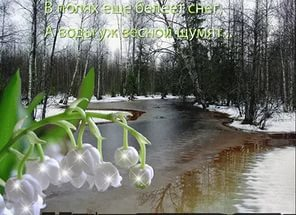 -Определите число и род имен существительных.
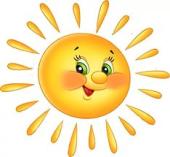 - Подберите к существительным соответствующие имена прилагательные. -Задайте к ним вопрос.
ВЕСНА

ЛАНДЫШ

 СОЛНЦЕ
ж.р.
яркое
майский
м.р.
теплая
нежный
с.р.
весеннее
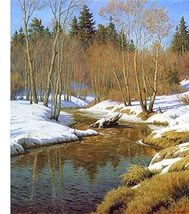 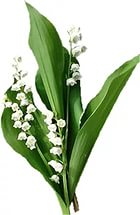 ранняя
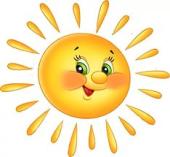 - Подберите к существительным соответствующие имена прилагательные. -Задайте к ним вопрос.
ВЕСНА

ЛАНДЫШ

 СОЛНЦЕ
ж.р.
(какая?)
яркое
майский
м.р.
теплая
(какой?)
нежный
с.р.
(какое?)
весеннее
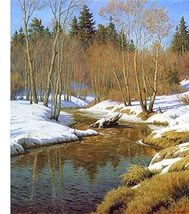 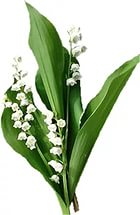 ранняя
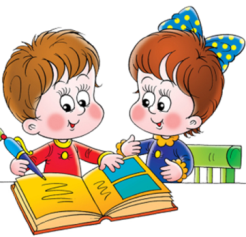 Правило
Единственное число
СВЕЖИЙ
- Измените окончание слова свежий по родам.
- Определи род прилагательных.
М.Р.
ИЙ
ТЕПЛЫЙ
СВЕЖ__      ВЕТЕР  -
ВЕТЕР
Ж.Р.
АЯ
СВЕЖ___      ГАЗЕТА -
СТАРАЯ
ГАЗЕТА
С.Р.
ЕЕ
СВЕЖ___    ЯБЛОКО -
СУШЁНОЕ
ЯБЛОКО
Составьте словосочетания с парами антонимов.
АЛГОРИТМ
работы со словосочетанием
1. Определить род имени существительного.
2. Задать  от имени существительного  вопрос к прилагательному.
3. По роду имени существительного определить род имени прилагательного.
4. Выделить у прилагательного окончание.
ВЫВОД!
Род имени прилагательного определяется по роду имени существительного, с которым оно связано по смыслу.
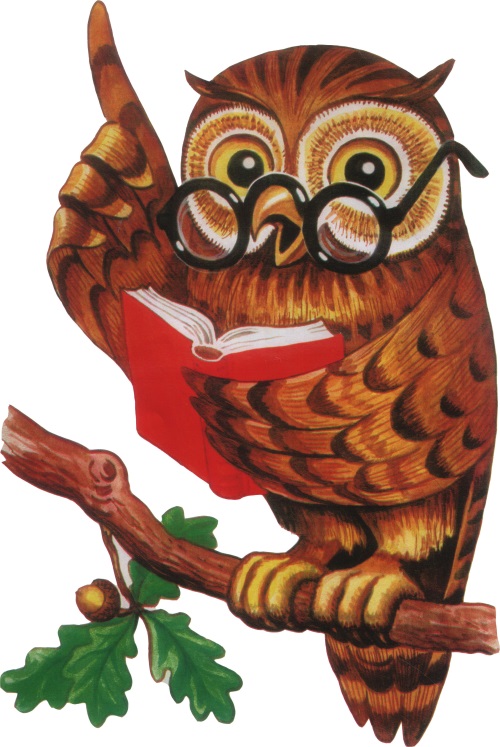 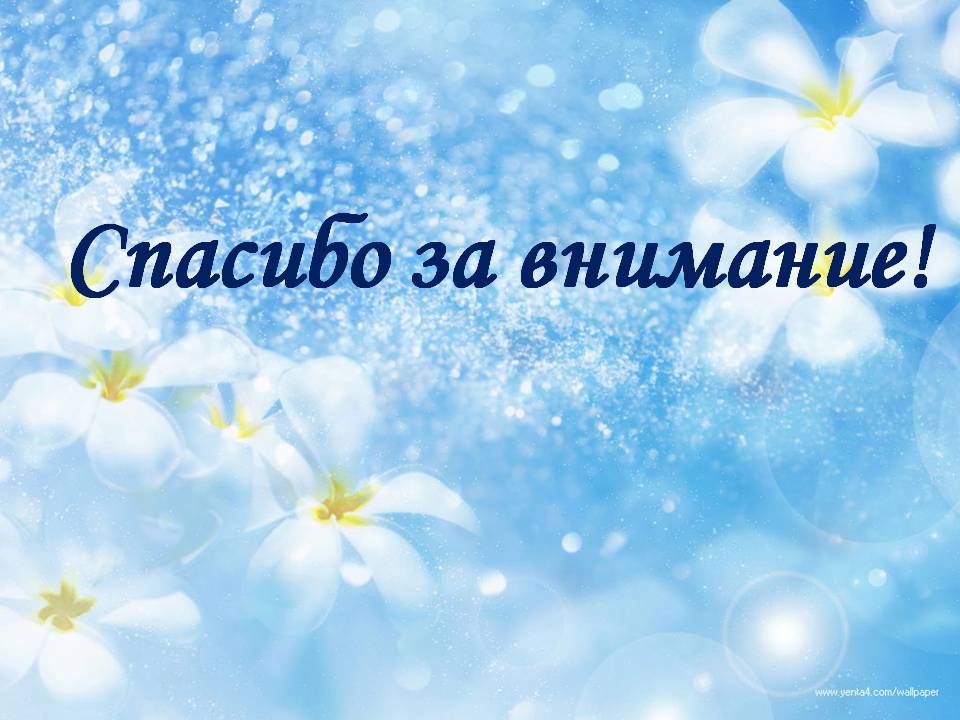